ANTI-HARASSMENT AT ARCHER
PROTECTED CHARACTERISTICS
what is discrimination?
direct discrimination – less favourable treatment directly because of a protected characteristic
indirect discrimination – when everyone's treated the same but people with a protected characteristic are put at a disadvantage
harassment – unwanted or offensive behaviour related to a protected characteristic
victimisation – negative treatment as a result of being involved with a discrimination or harassment complaint
what is harassment?
To be harassment, the unwanted behaviour must have either:
violated the person's dignity
created an intimidating, hostile, degrading, humiliating or offensive environment for the person

It can be harassment if the behaviour:
has one of these effects even it was not intended
intended to have one of these effects even if it did not have that effect
What is ‘unwanted behaviour’?
a serious one-off incident
repeated behaviour
spoken or written words, imagery, graffiti, gestures, mimicry, jokes, pranks, physical behaviour that affects the person
The person being harassed might feel:
disrespected
frightened
humiliated
insulted
intimidated
threatened
It can still be against the law even if the person being harassed does not ask for it to stop.
Always obvious?
Sometimes discrimination is very obvious. For example:
making openly racist comments towards someone
telling someone they will not get a promotion because they're disabled
making fun of someone because they're gay
Can you think of another example?
being surprised when a disabled person talks about their partner, children or hobbies – this suggests thinking someone who's disabled is somehow not able to live a 'normal' life
asking "where are you really from?" when someone says they're British – this suggests thinking they're not really British and do not belong here
Not always
unconscious bias – when someone's thoughts or decisions are influenced by beliefs or assumptions that they might not be aware of
stereotyping people – having a fixed view of what someone's like or what they can do based on a protected characteristic
microaggressions – small comments, questions or behaviours that are inappropriate or can cause offence, sometimes without the person who's doing it realising
what can your child do?
what can your child do?
Ensure Immediate Safety
Report the Incident
Document the Incident
Seek Adult and Peer Support
Understand School Policies
Participate in the Resolution Process
Promote Positive Change
Take Care of Themself
Educate Themself and Others
What can Archer do?
What can Archer do?
Establish Clear Policies and Procedures
Foster Open Communication
Respond Promptly and Effectively
Collaborate with Parents/Carers and Students
 Support the Affected Students
Educate and Train
Promote an Inclusive Environment
Monitor and Evaluate
Build a Supportive Community
What can Archer do?
Establish Clear Policies and Procedures
Foster Open Communication
Respond Promptly and Effectively
Collaborate with Parents/Carers and Students
 Support the Affected Students
Educate and Train
Promote an Inclusive Environment
Monitor and Evaluate
Build a Supportive Community
what can you do?
what can you do?
Listen and Support
Document the Incident
Review School Policies
Schedule a Meeting with School 
Collaborate on a Resolution Plan
Immediate Interventions
Long-term Solutions
Monitoring
Advocate for Your Child
Provide Emotional Support
Educate and Empower
Engage with the School Community
Know Your Rights
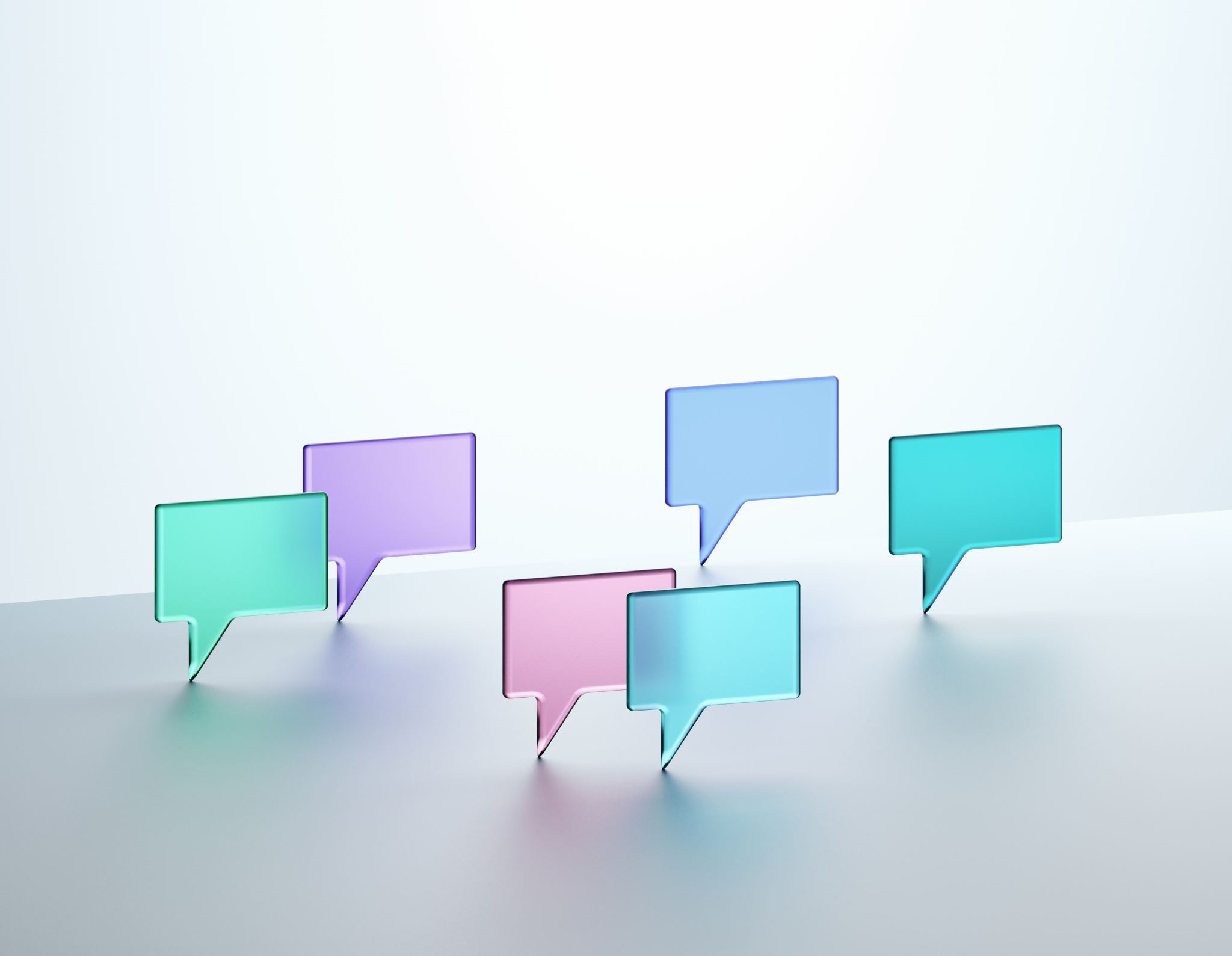 LET’S CHAT